3rd Grade Pride Program Music
“Put on Your Shoes”
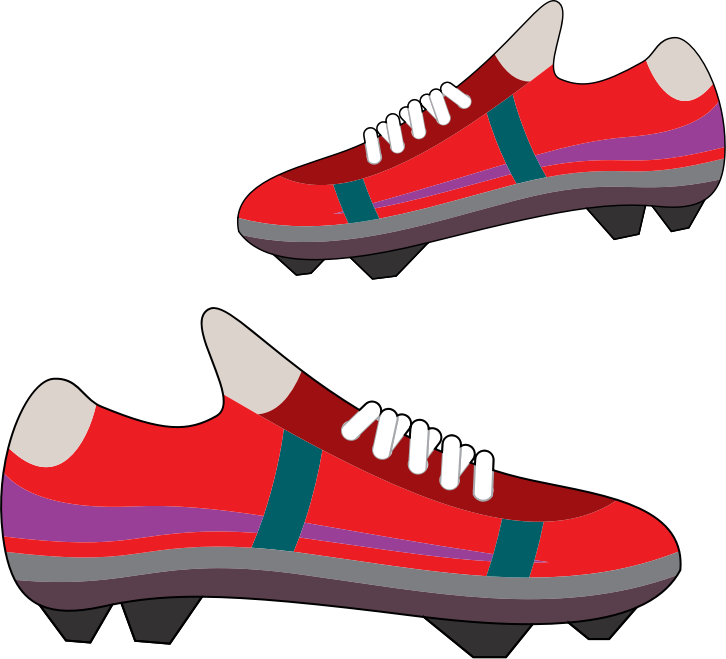 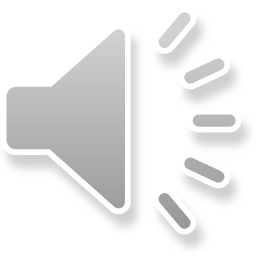 “The Pumpkin March”
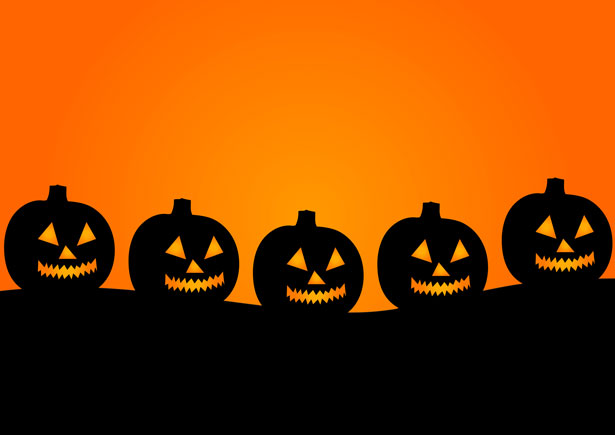 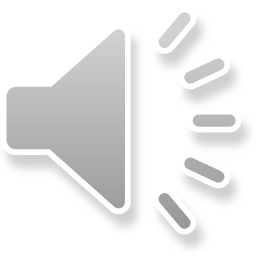 “Hey Jack”
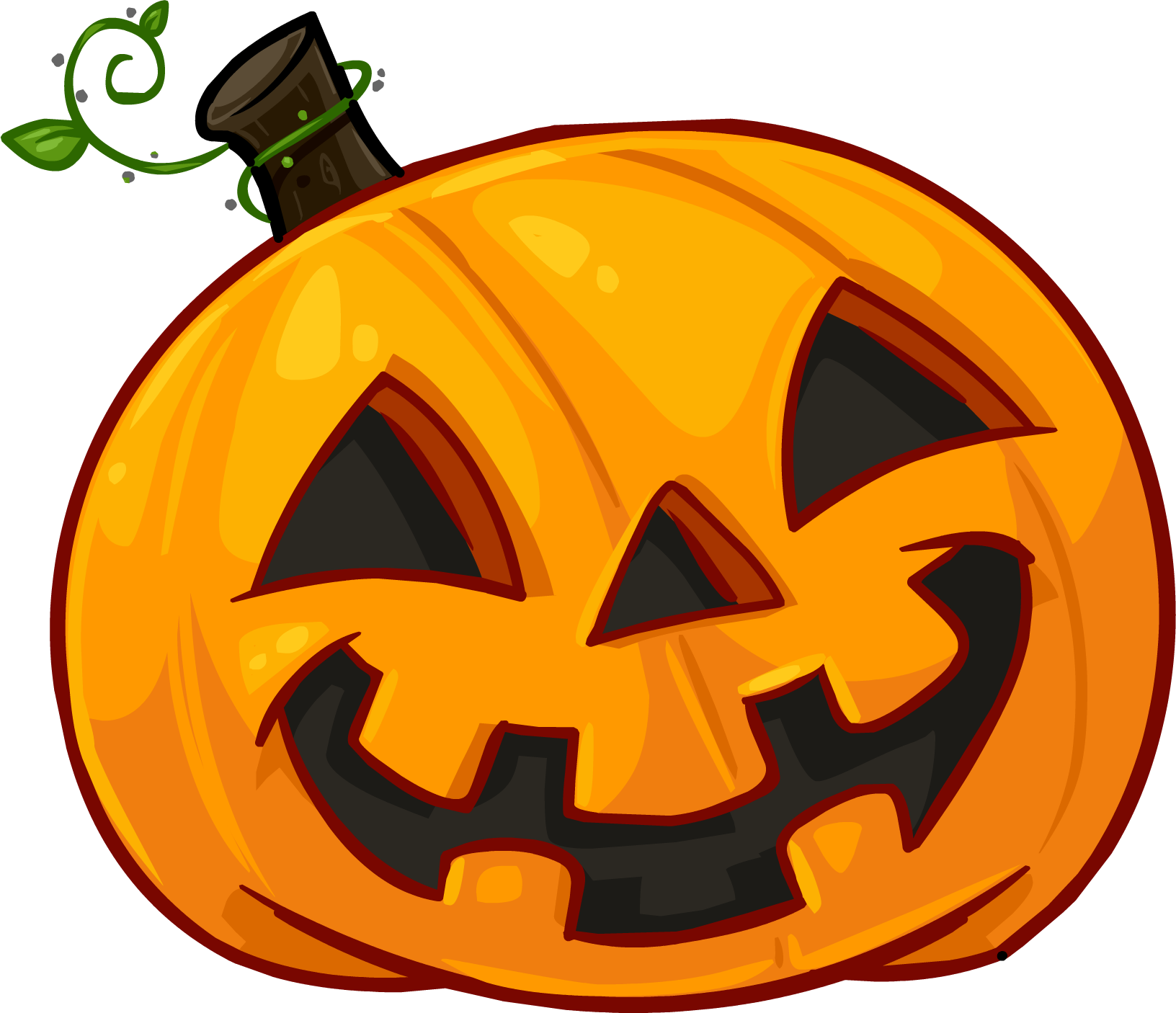 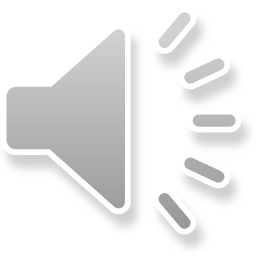 “Pumpkin Jack”
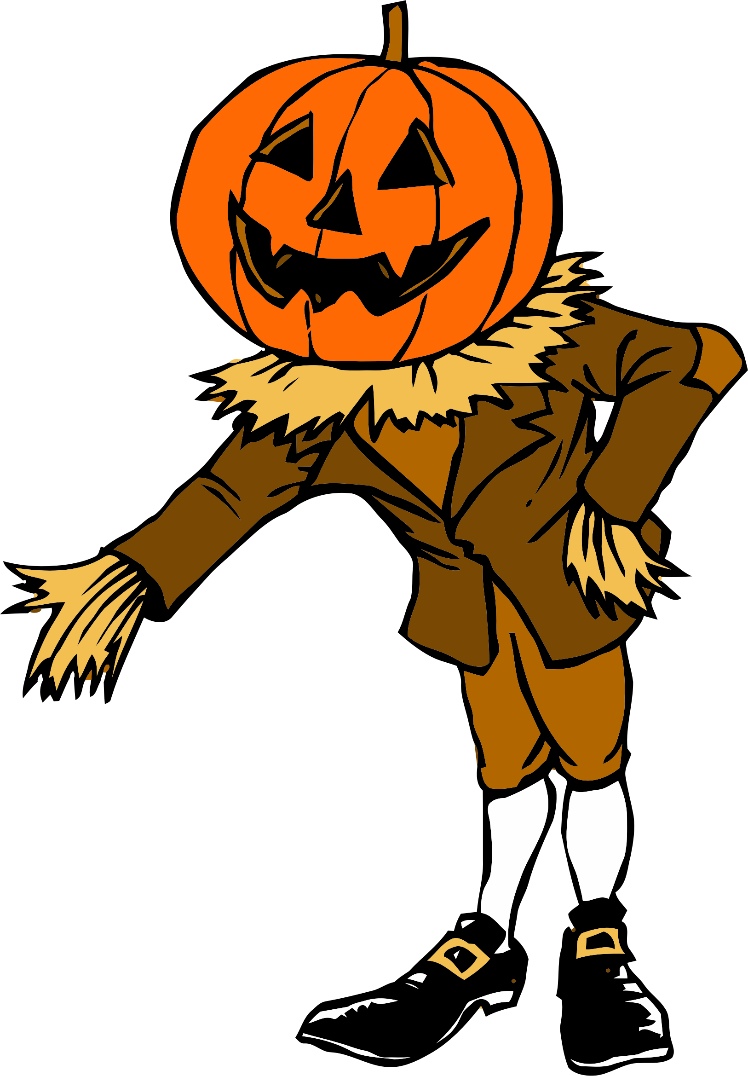 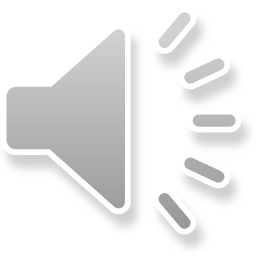 “Zombie Style”
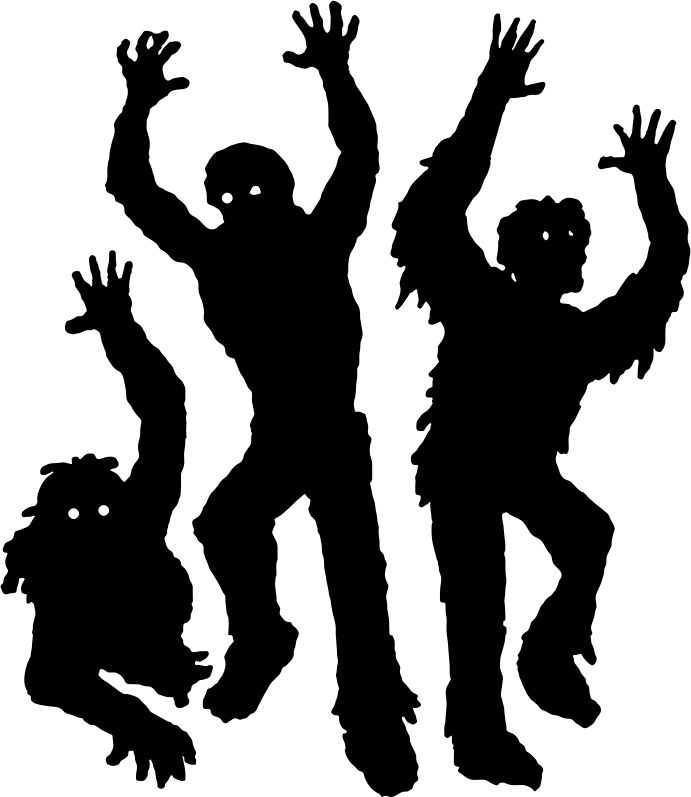 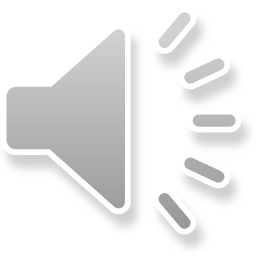